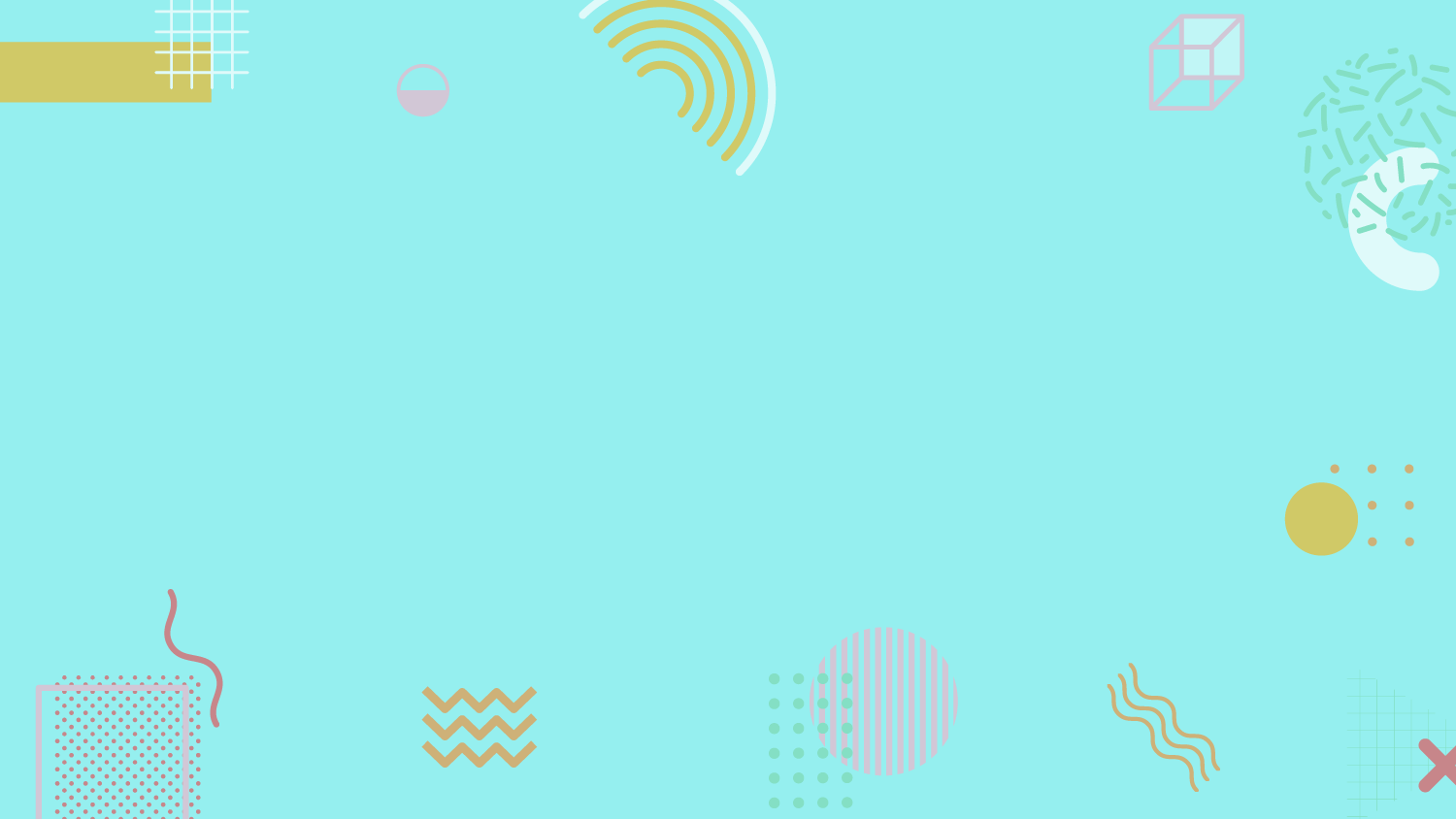 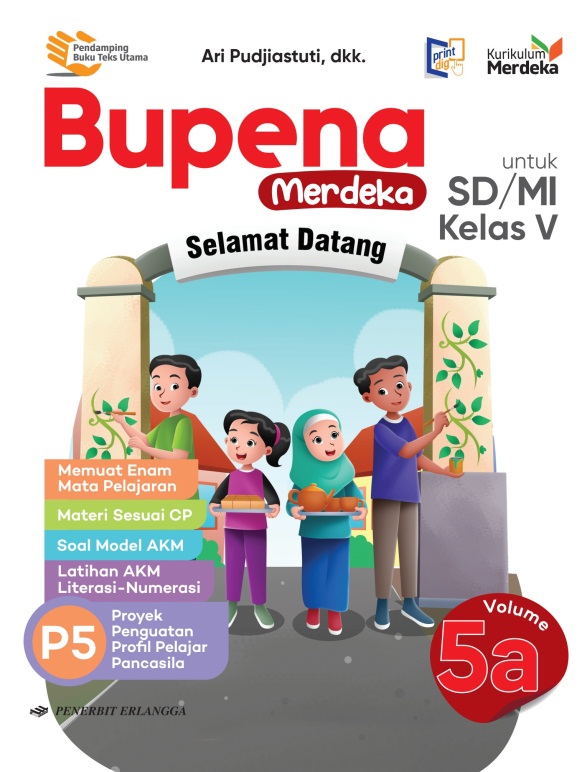 MEDIA MENGAJAR
BUPENA
UNTUK SD/MI KELAS 5
[Speaker Notes: Warna tulisan BUPENA disesuaikan dgn jenjang kelas]
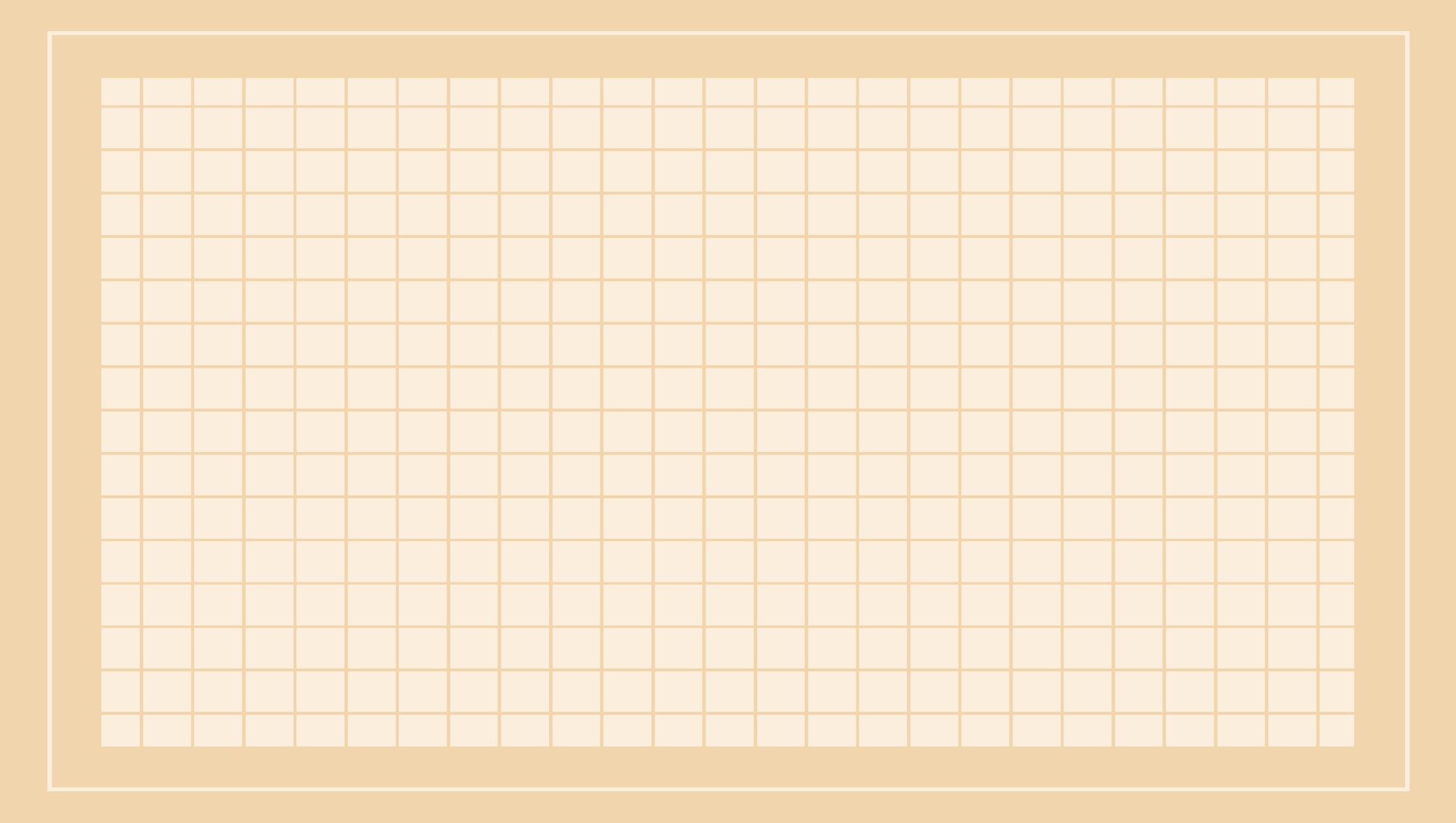 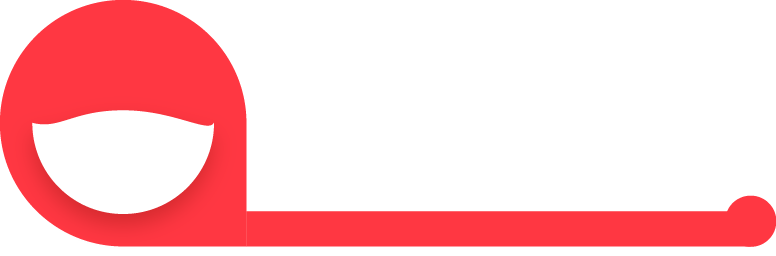 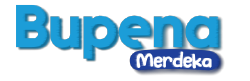 BAB
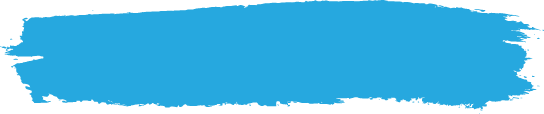 A. Nilai-Nilai Pancasila
Operasi Hitung Pecahan
3
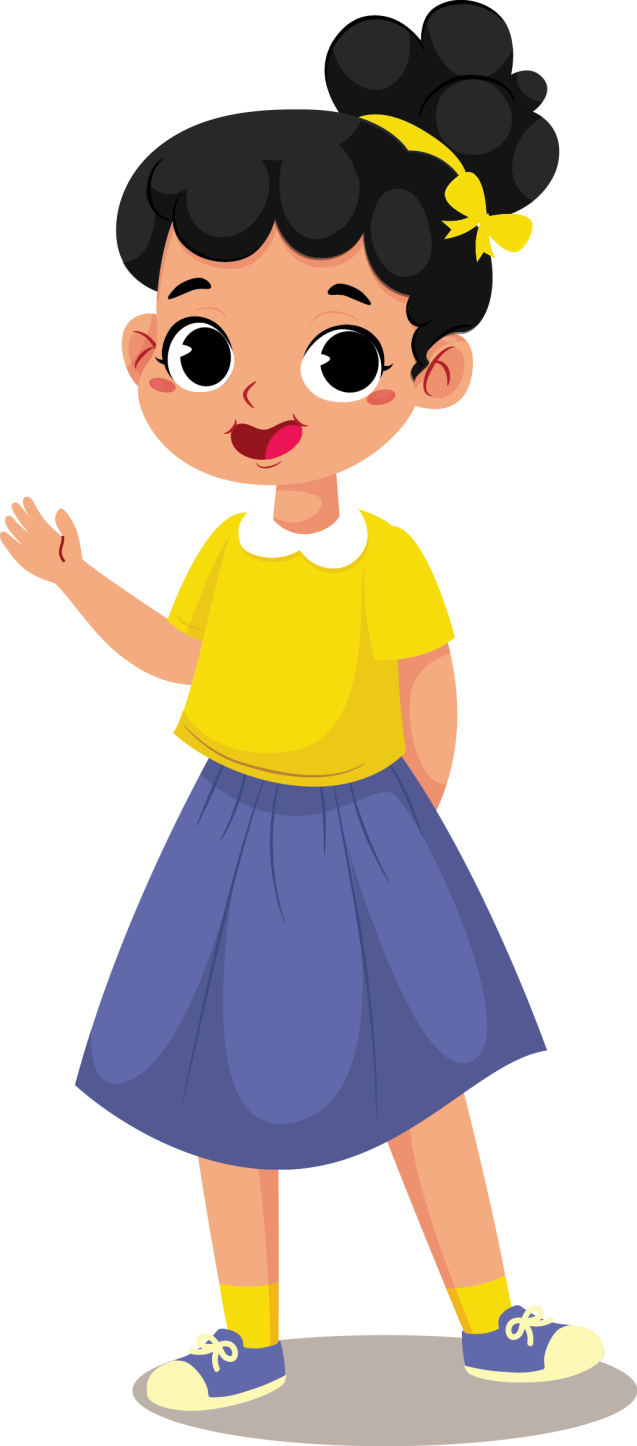 Pancasila berasal dari dua kata, yaitu panca dan sila.
Panca artinya lima.
Sila artinya dasar.
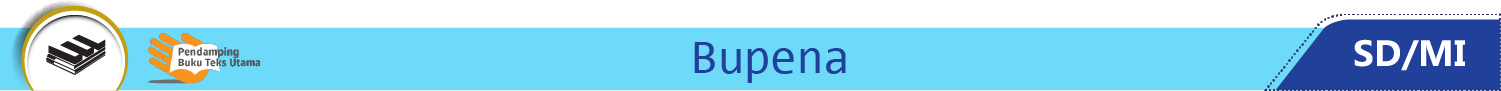 Nilai-nilai Sila Pancasila
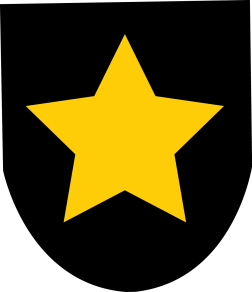 Nilai Ketuhanan
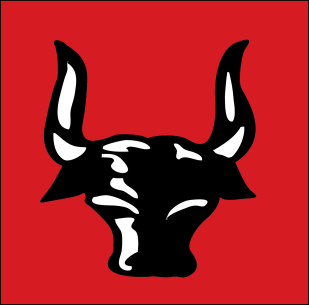 Nilai Kerakyatan
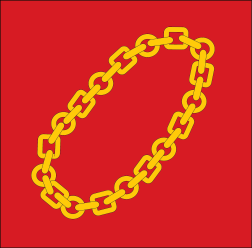 Nilai Kemanusiaan
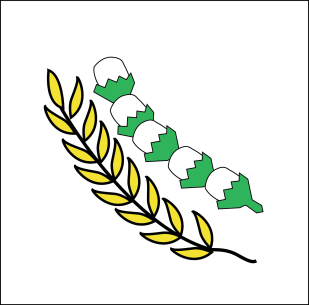 Nilai Keadilan
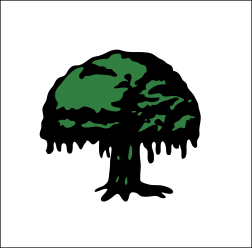 Nilai Persatuan
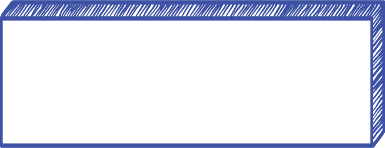 Nilai-Nilai Pancasila
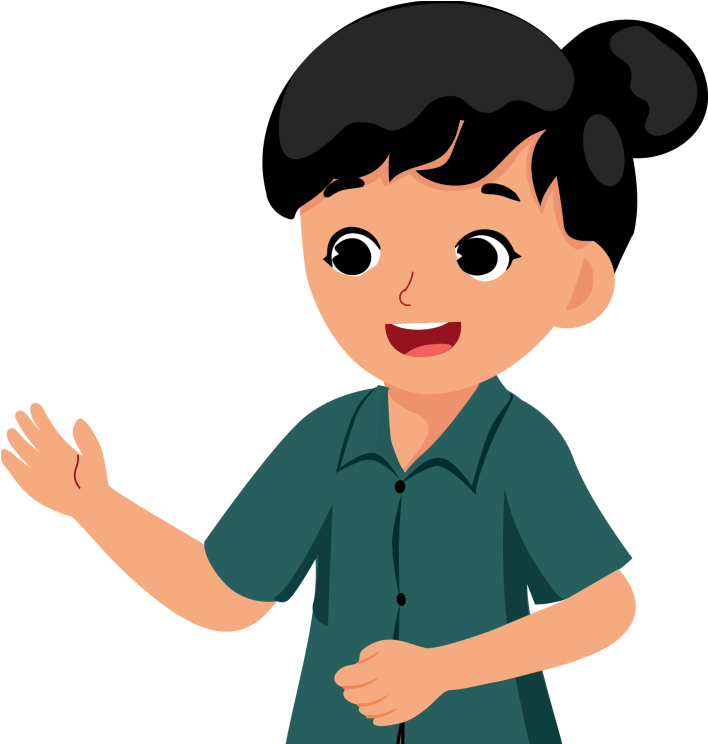 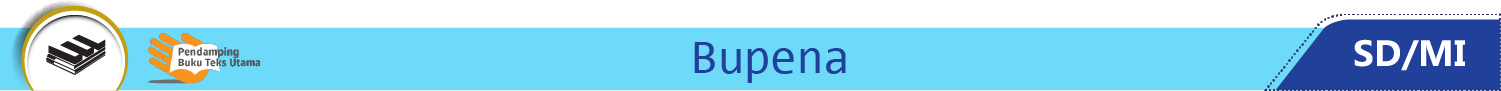 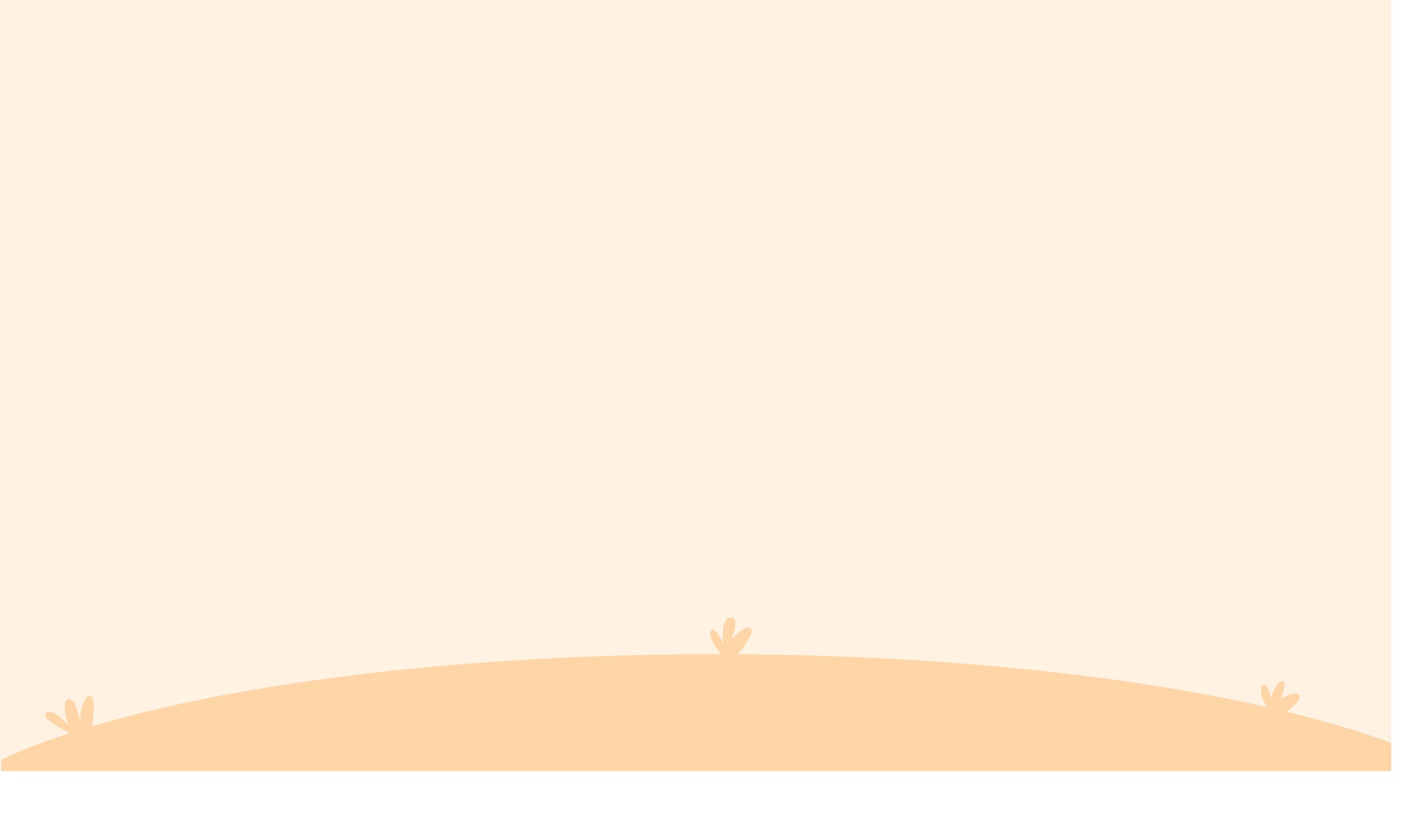 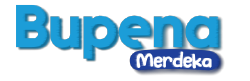 Bunyi sila pertama: 
Ketuhanan Yang Maha Esa.
Beriman kepada Tuhan Yang Maha Esa.
Menjalankan perintah agama.
Saling menghargai  antarpemeluk agama.
Menjamin kebebasan untuk memeluk agama dan beribadah.
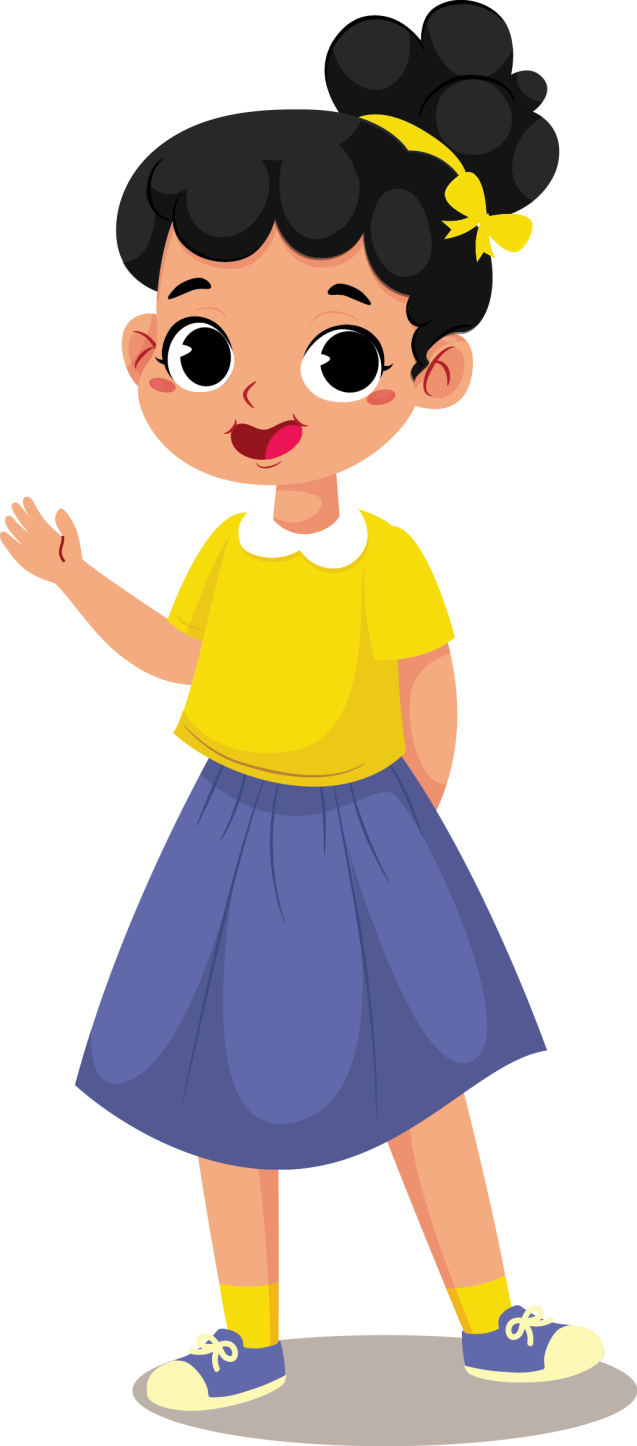 Contoh penerapan nilai-nilai sila pertama Pancasila
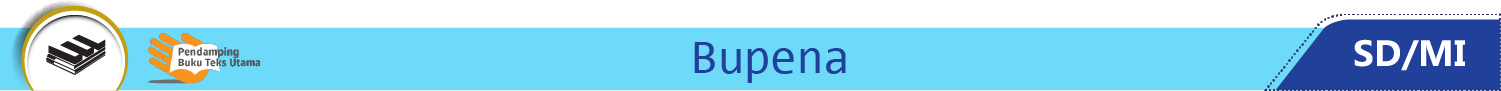 Bunyi sila kedua: 
Kemanusiaan yang adil dan beradab.
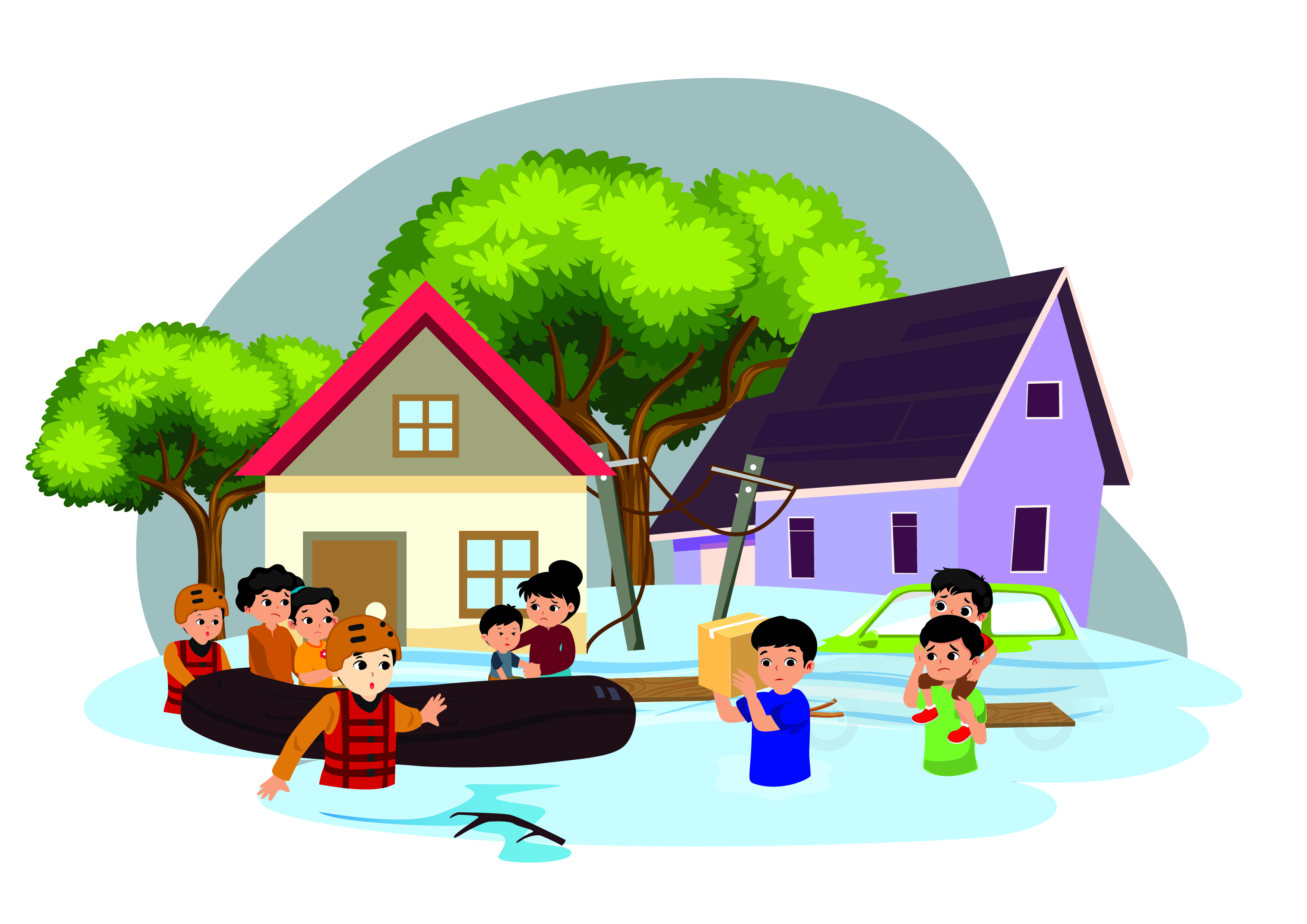 Kita hendaknya
menghormati setiap orang yang sama derajatnya tanpa
membeda-bedakan suku bangsa, budaya, dan
agamanya.
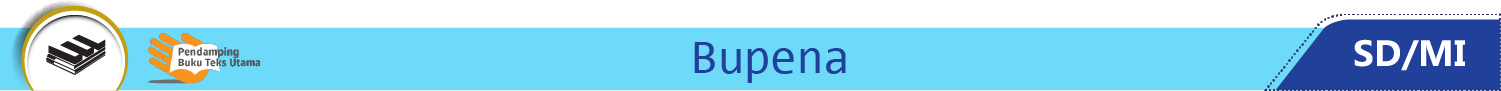 Bunyi sila ketiga: 
Persatuan Indonesia.
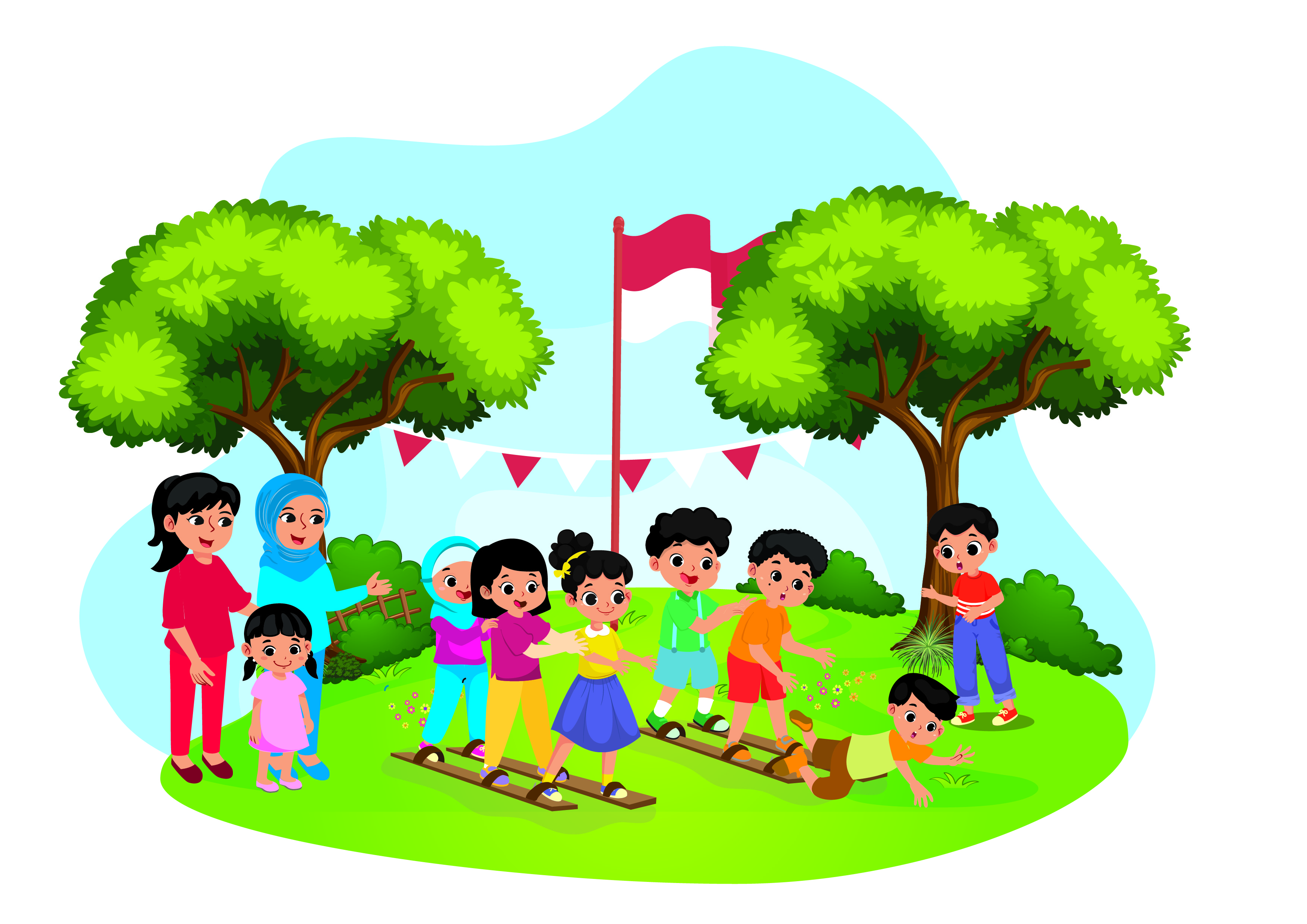 Nilai persatuan mengajarkan kita mengakui keragaman dan memupuk cinta tanah air dan negara Indonesia.
Perbedaan tidak menghalangi persatuan.
Bunyi sila keempat: 
Kerakyatan yang dipimpin oleh hikmat kebijaksanaan dalam permusyawaratan/perwakilan
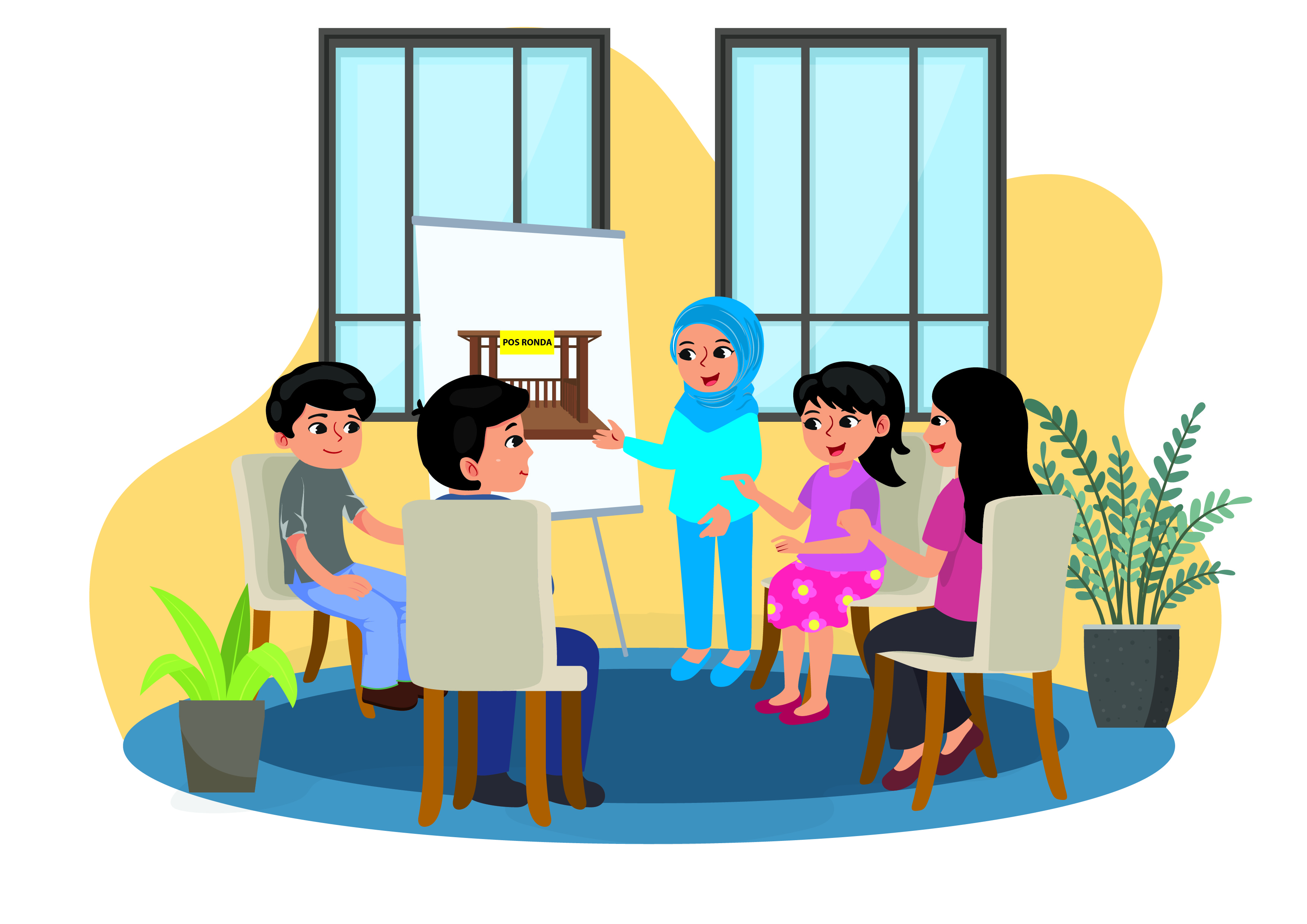 Musyawarah mufakat mengutamakan sikap menghargai perbedaan pendapat dan mengutamakan kepentingan bersama.
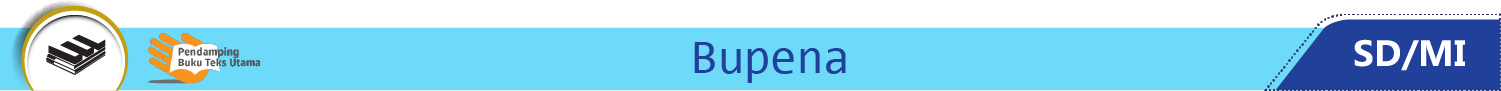 Bunyi sila kelima: 
Keadilan sosial bagi seluruh rakyat Indonesia
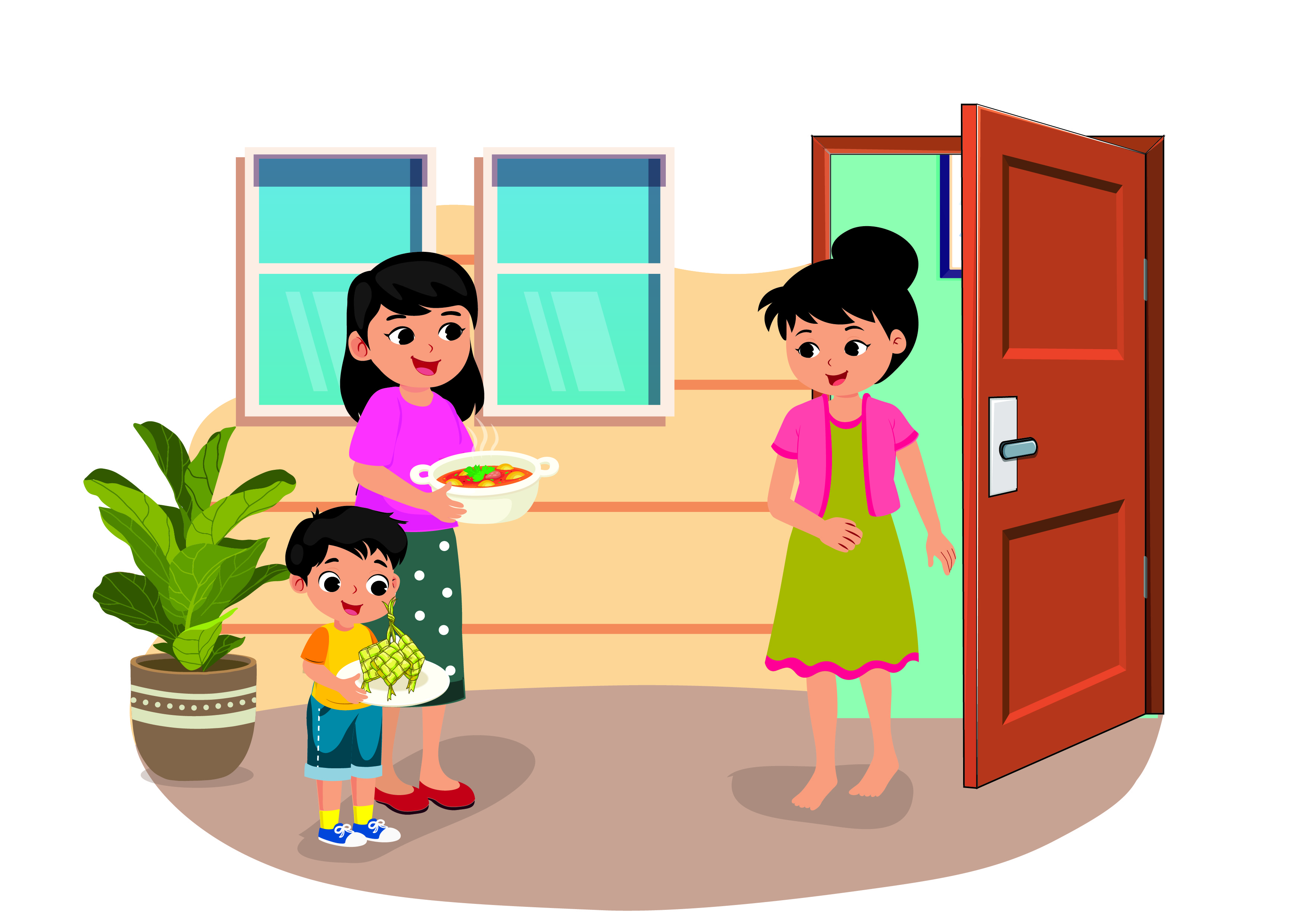 Nilai keadilan mengajarkan kita untuk bersikap adil terhadap sesama tanpa membedakan golongan.
Manfaat Penerapan Nilai-Nilai Sila Pancasila dalam kehidupan
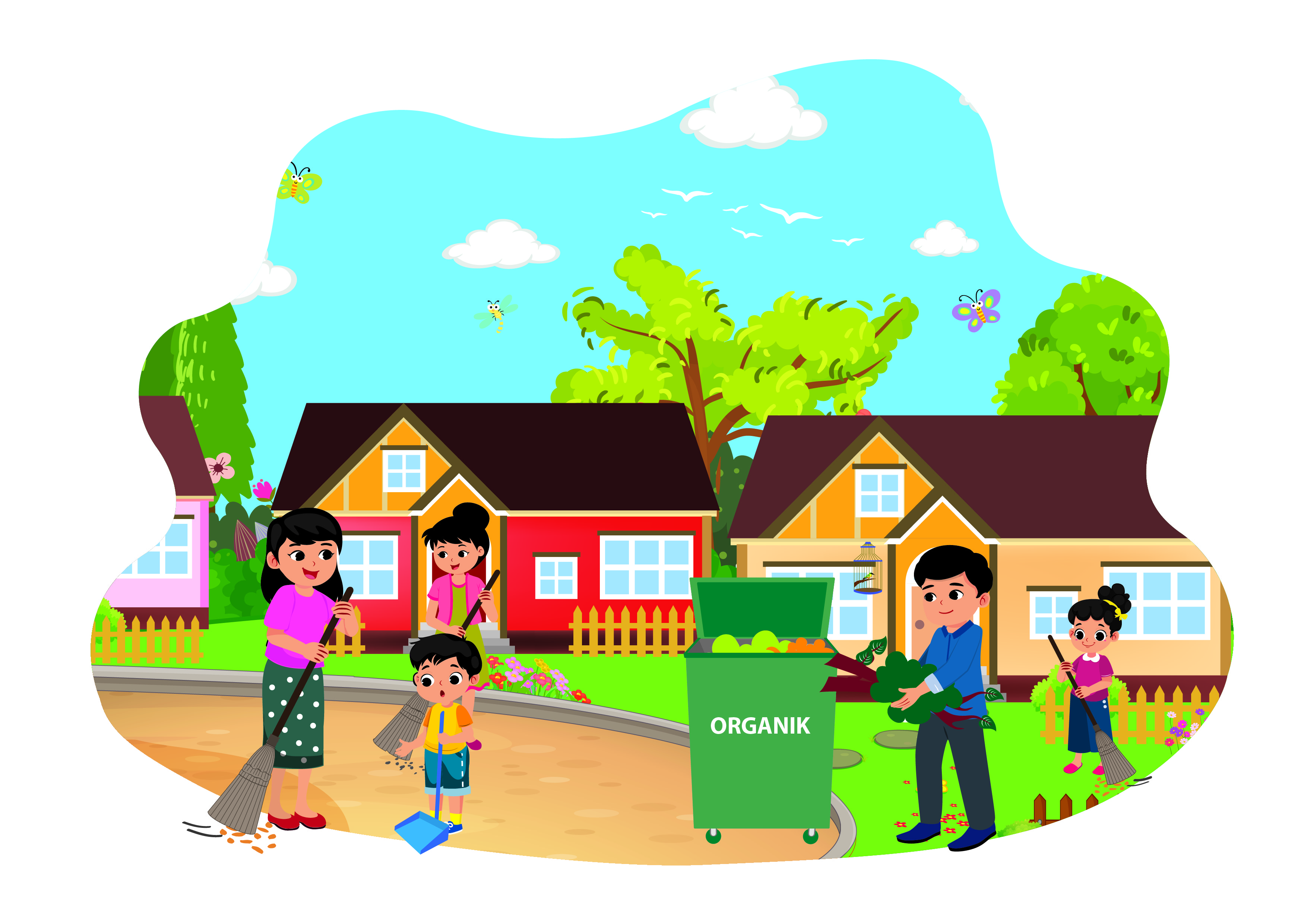 Beribadah dengan tenang dan khusyuk.
Kehidupan rukun dan damai.
Lingkungan bersih dan nyaman untuk ditinggali.
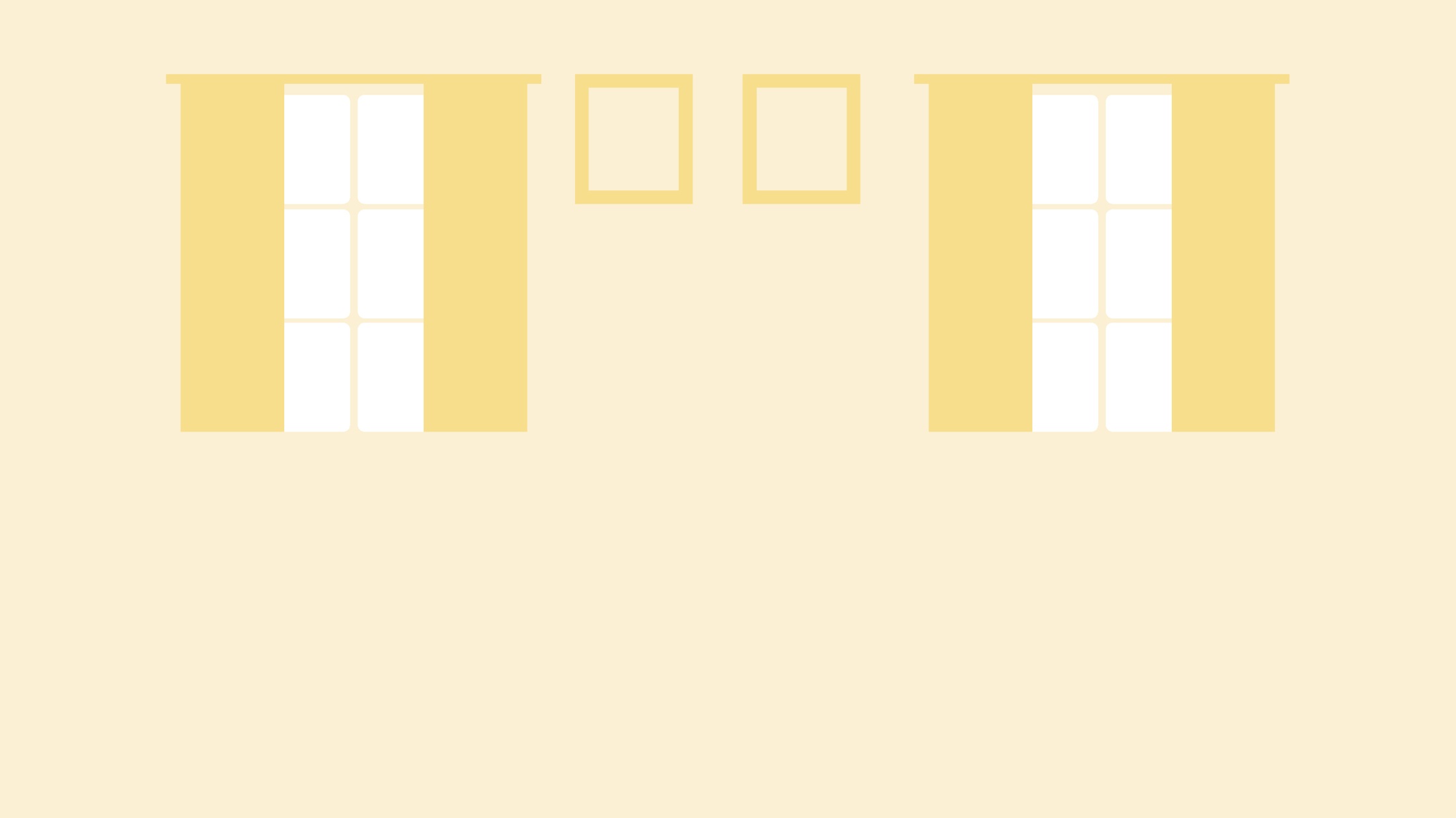 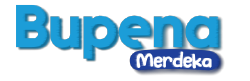 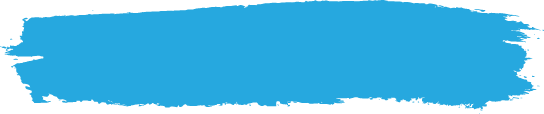 B. Bunyi Sila-Sila Pancasila
Gotong royong adalah suatu kegiatan bersama-sama yang bersifat sukarela dan dilakukan untuk kepentingan bersama.
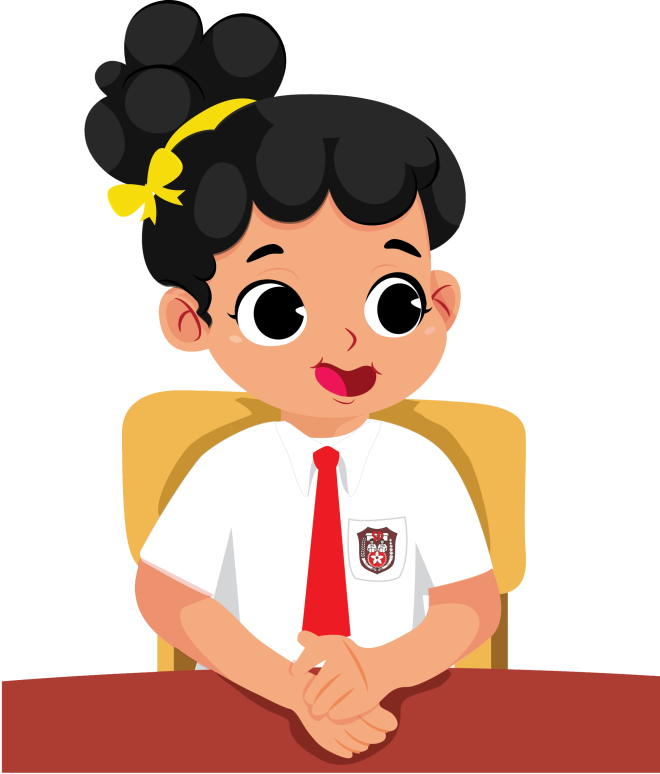 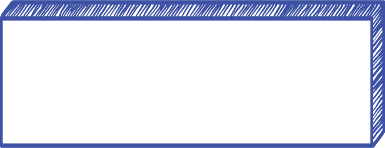 Gotong royong menjadi ciri khas bangsa Indonesia yang telah dilakukan secara turun temurun.
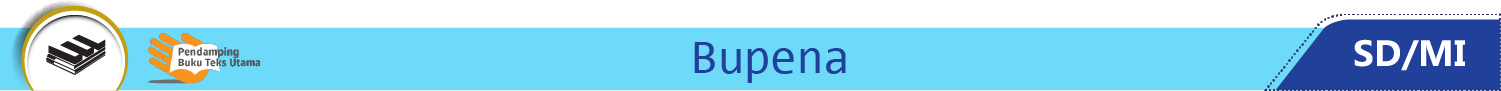 Gotong royong sesuai dengan nilai-nilai Pancasila
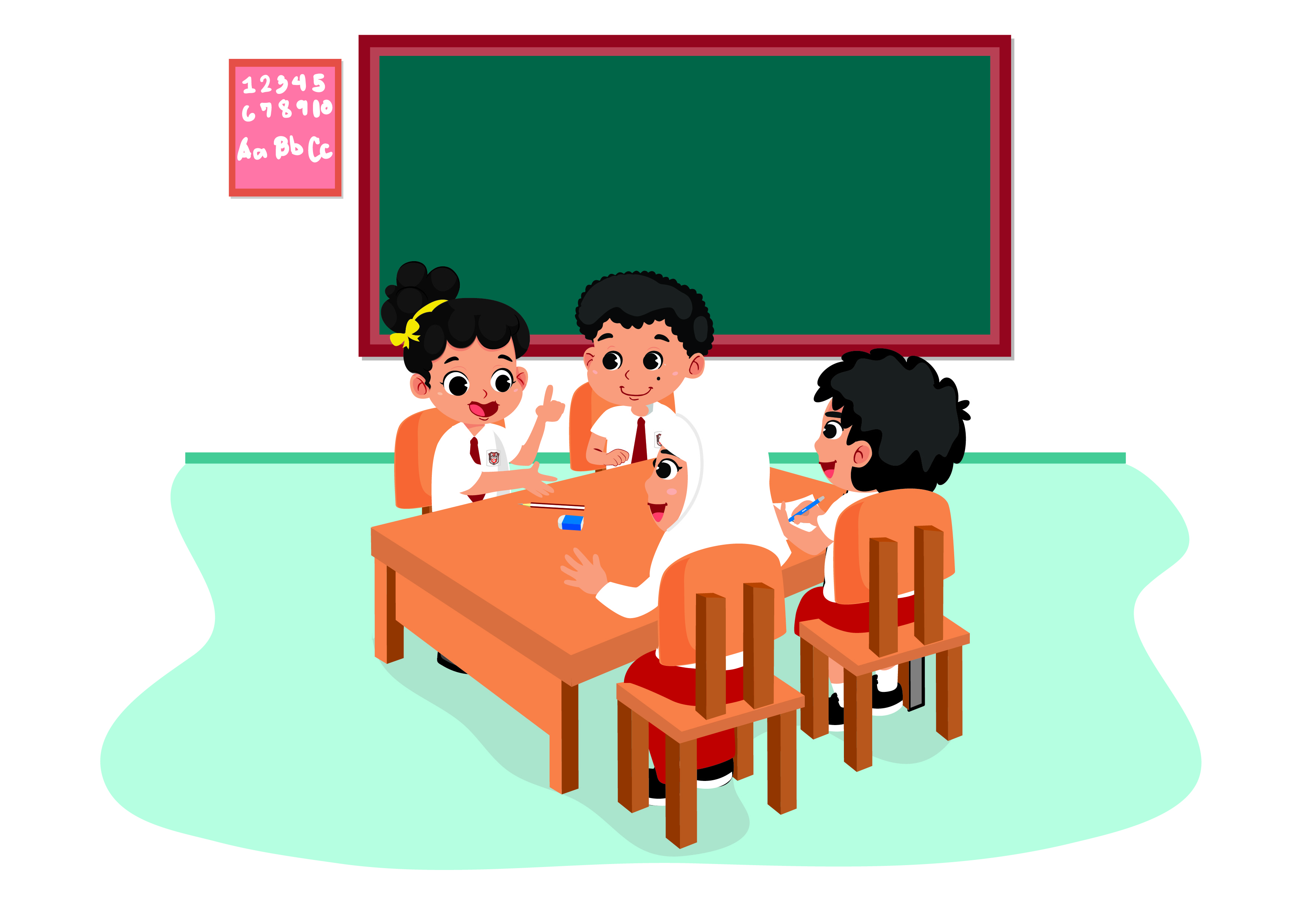 Persatuan
Tolong menolong
Kebersamaan
Rela berkorban
Sosialisasi